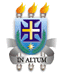 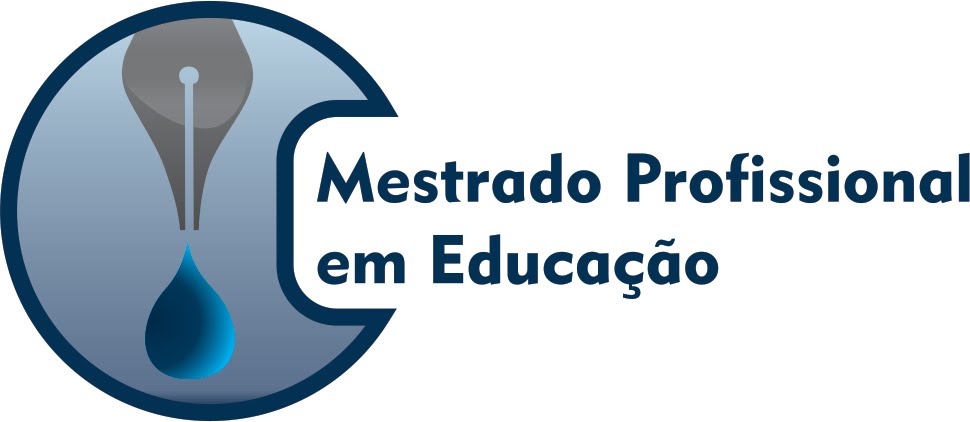 UNIVERSIDADE ESTADUAL DE SANTA CRUZ – UESCDEPARTAMENTO DE CIÊNCIAS DA EDUCAÇÃO – DCIEPROGRAMA DE PÓS-GRADUAÇÃO MESTRADO PROFISSIONAL EM EDUCAÇÃO - PPGETemos a satisfação de convidá-lo/Apara o EXAME DE DEFESA “A instabilidade na institucionalização do ensino de Sociologia enquantodisciplina obrigatória no currículo do ensino médio”
Mestranda:  Gabriela Anastácio de Oliveira Lima   
Banca Examinadora:
Profa. Dra. Elís Cristina Fiamengue (Orientadora/UESC) 
Profa. Dra. Jeanes Martins Larchert (UESC) 
Prof. Dr. Diego da Costa Vitorino (UFRP – Recife/PE)
Data: 19 de agosto de 2022
Horário: 14h
Local: https://meet.google.com/nom-ybqw-otw
[Speaker Notes: Colegiado Curso Mestrado Profissional Educacao <ppge@uesc.br>
sex, 3 de mai 11:50 (há 10 dias)
para Cristiane, Josefa
Prezada Professora Cristiane Tavares Fonseca de Moraes Nunes,]